Rapport duConseil d’école
Rapport du Conseil d’école 
pour l’année 2020-2021
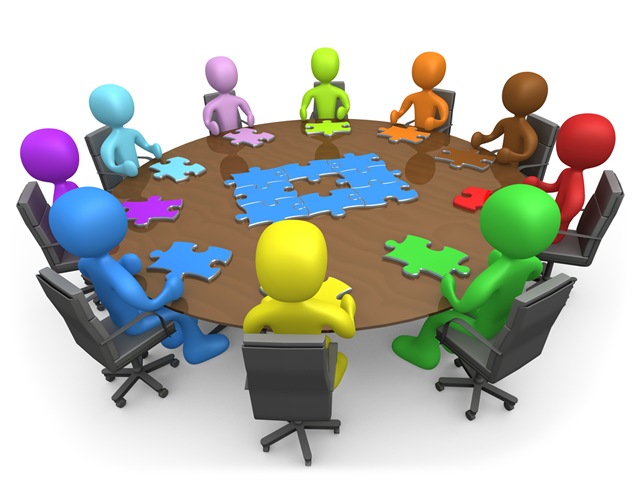 Présentée de la part de
Iman Hassan
Présidente du CE 2020-2021
Rapport du Conseil d’école
Les conseils d’écoles (CE) des espaces d’implication des parents en milieu scolaire
La mission des conseils d’écoles est de favoriser l’implication des parents dans la vie scolaire et parascolaire de leurs enfants. 

Les CE sont des instances consultatives travaillant avec les directions des écoles et les conseils scolaires.

https://cepeo.on.ca/wp-content/uploads/2018/08/ADE01-DA1_ConseilEcole.pdf?fbclid=IwAR1d-H-rjQH1DtnDmrnyNLZkv6 nWaHw450VIV8HXqvRWaeMchChJzV3a6U
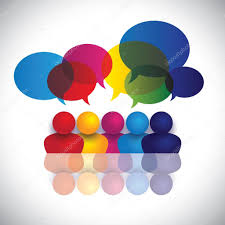 Composition du Conseil d’école à DLS
-	Représentant(s) de la direction

	-	Représentant(s) des enseignants

	-	Représentants des programmes

	-	Représentant(s) du Conseil des élèves

	-	Parents membres: 
		parent ou tuteur/tutrice qui a remis un formulaire de 	Déclaration de 				candidature en début d’année et qui a un enfant inscrit à DLS. 
		
		Parmi lesquels 4 élus pour les postes de: président-e, vice-président-e, 			secrétaire et trésorier-ère.
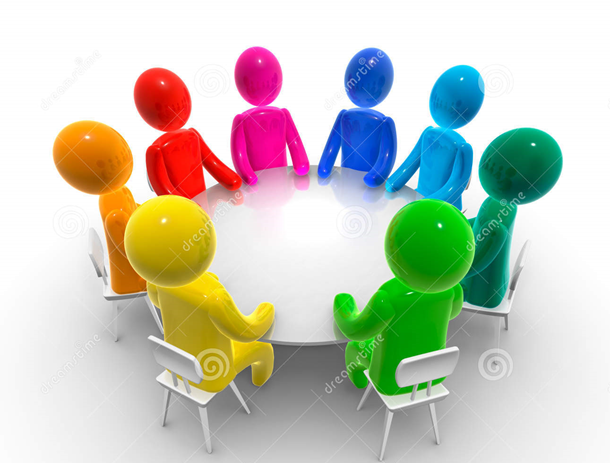 Conseil d’école  
 l’exécutif de l’année 2020-2021
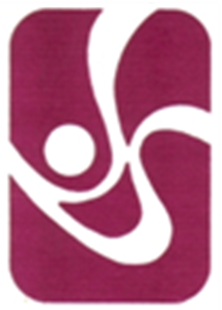 Présidente: 							Iman Hassan
Vice-présidente:                          Pascale Hough
Trésorier :                                  Johanne Rousseau
Secrétaire : 							Elizabeth Saint
Les comités de travail
Rapport du Conseil d’école
Les parents membres du Conseil d’école tiennent à remercier la direction, les enseignants ainsi que le personnel administratif et de soutient de l’école pour leur implication.
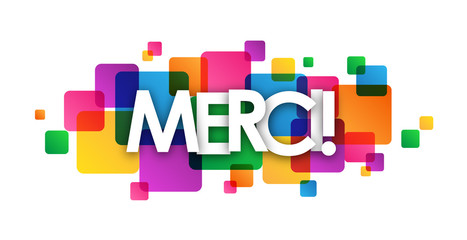